Уроклитературногочтения2 класс
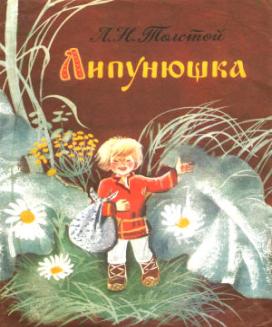 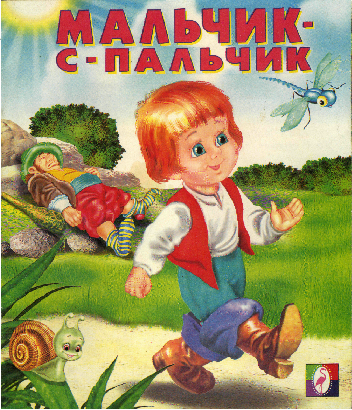 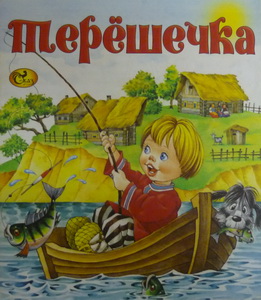 умный          трудолюбивый
          сообразительный
                          злой
   сердитый                      добрый       
   внимательный
                            уважительный
               находчивый             
                                             смелый
        надёжный    любознательный
умный          трудолюбивый
          сообразительный
                          злой 
   сердитый                      добрый       
   внимательный
                            уважительный
               находчивый             
  недоброжелательный    смелый
        надёжный    любознательный
Сравните
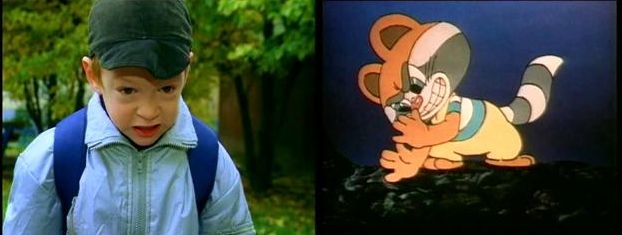 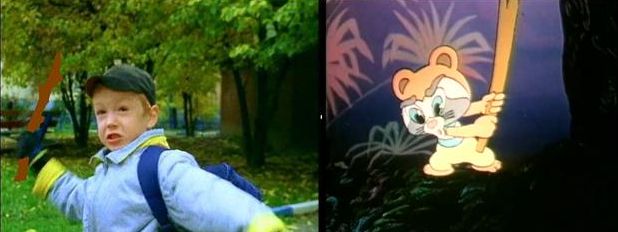 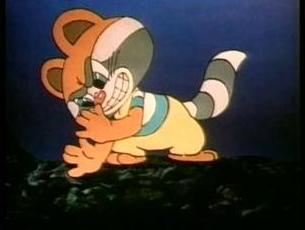 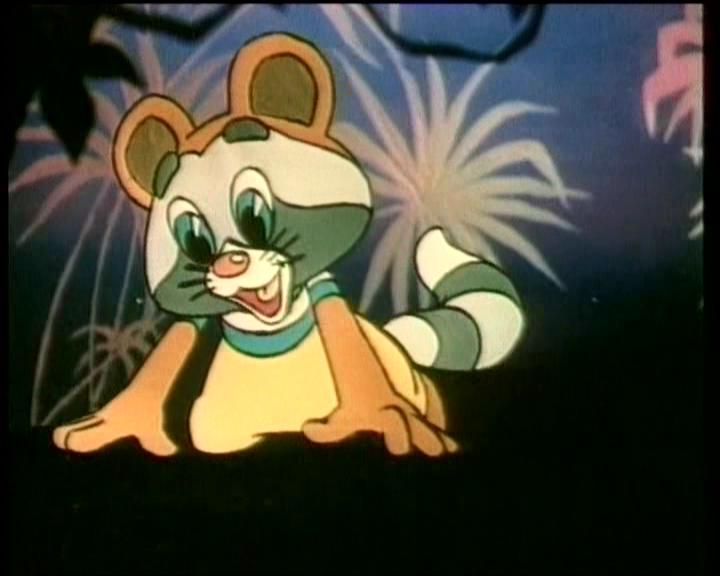 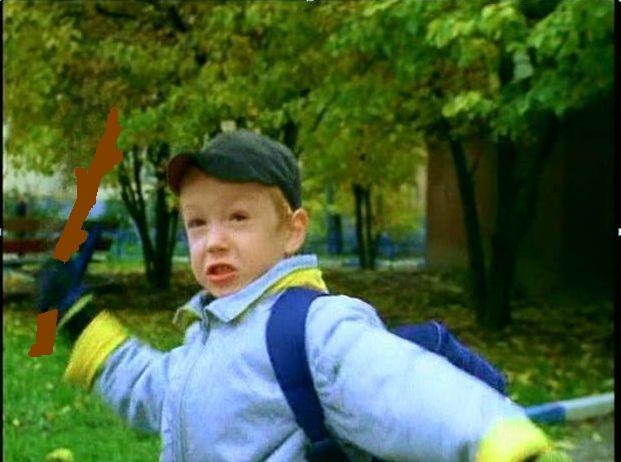 Я очень хочу быть…
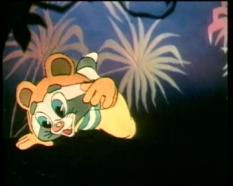 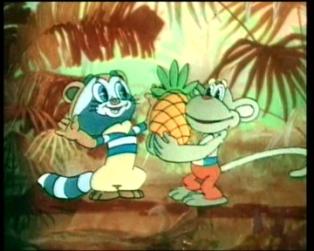 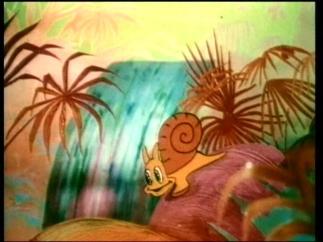 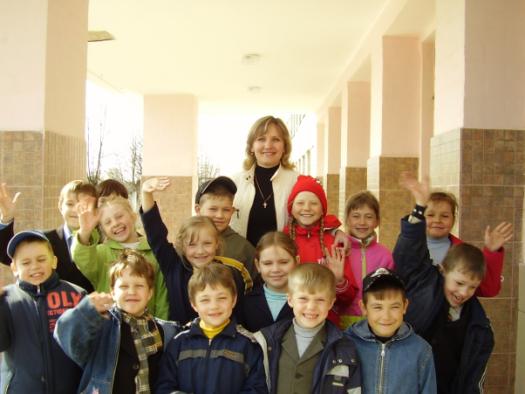 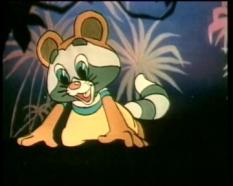 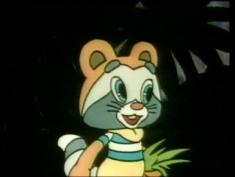 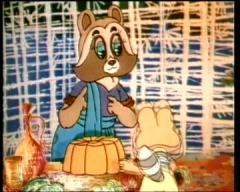 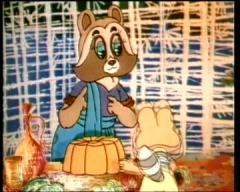 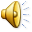